Liebe Eltern, hier der zweite Teil,…
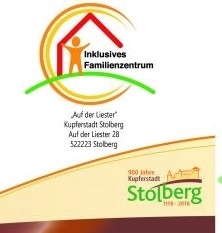 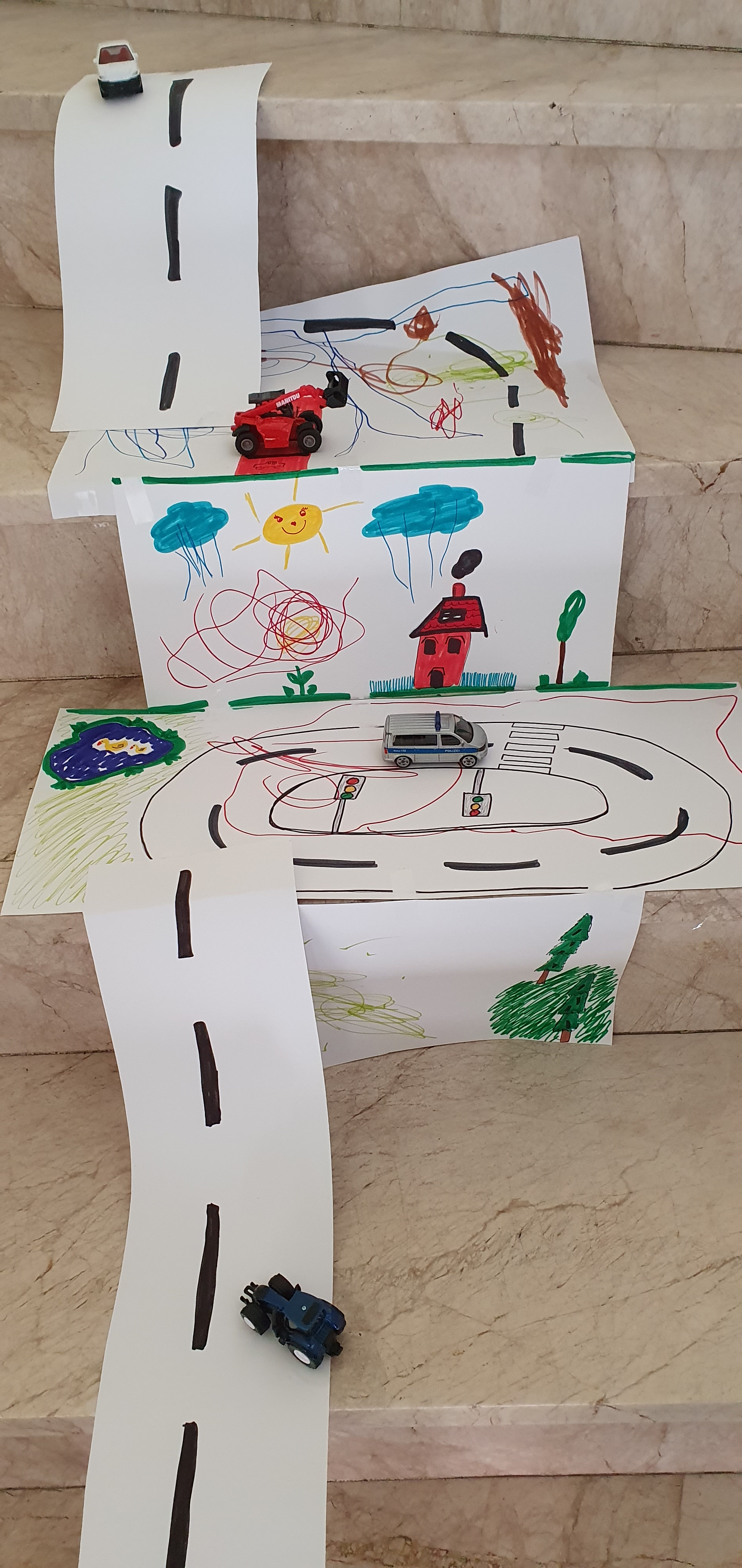 Bewegung und Fahrzeuge
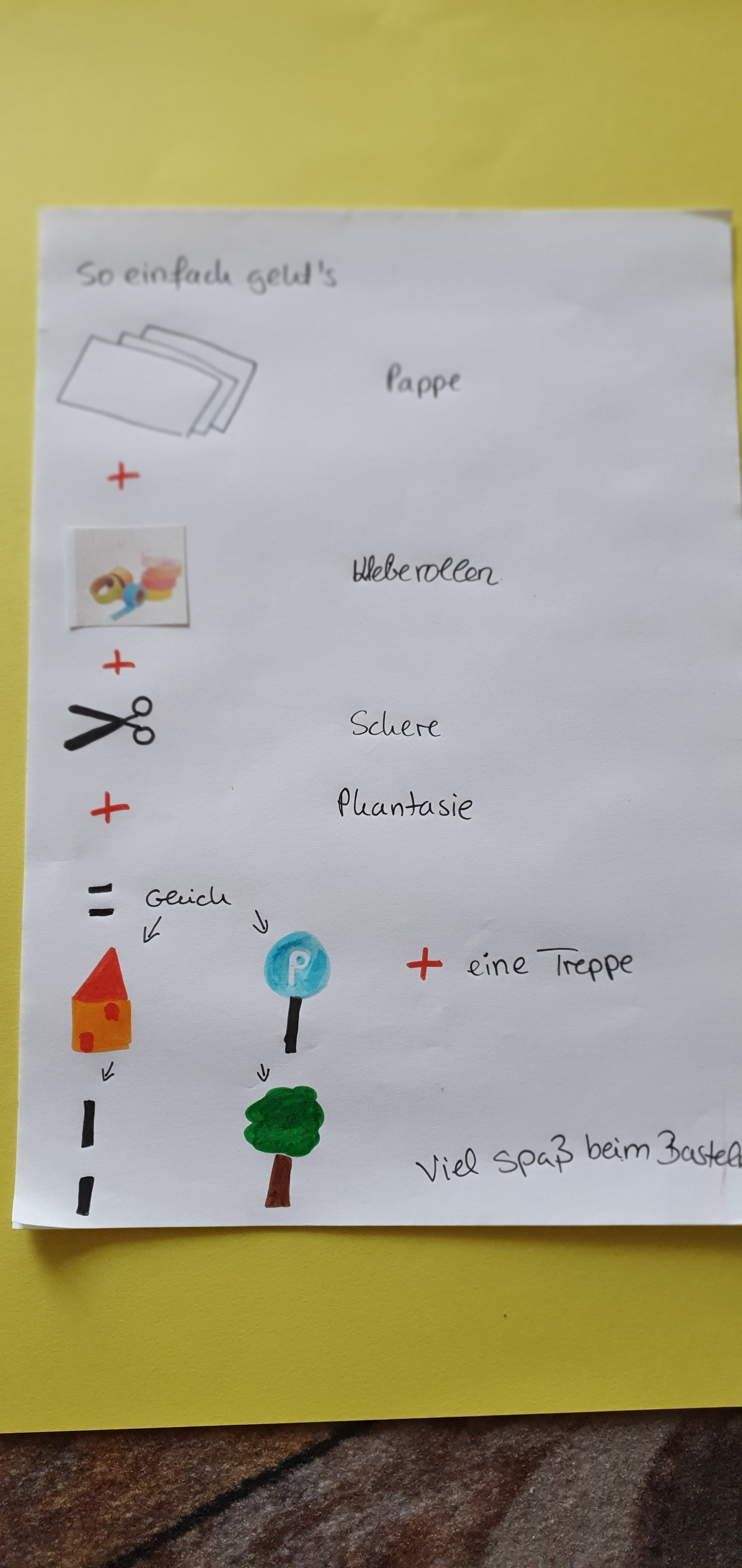 Phantasie und Kreativität
Glyzerin bekommen sie bestimmt in der Apotheke oder im Baumarkt
Ein paar Gema-freie Lieder, die die Kinder auch aus der Kita kennen…die Texte mit Doppelklick anklicken, dann erscheinen sie deutlich…, Lautsprecher anschließen, oder Kopfhörer und auf Play drücken los geht´s
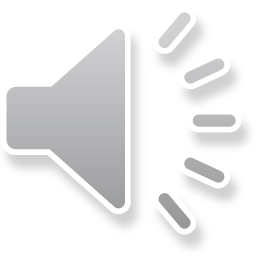 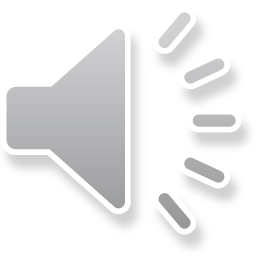